Polarization of Bounded Martingales
Madhu Sudan
Harvard University
Joint work with Jaroslaw Blasiok (Harvard), Venkatesan Guruswami (CMU), Preetum Nakkiran (Harvard) and Atri Rudra (Buffalo)
January 28, 2020
Brown: Polarization of Martingales
1
This talk
January 28, 2020
Brown: Polarization of Martingales
2
Part I: MotivationAchieving Shannon Capacity
January 28, 2020
Brown: Polarization of Martingales
3
Shannon and Channel Capacity
January 28, 2020
Brown: Polarization of Martingales
4
“Achieving” Shannon Capacity
January 28, 2020
Brown: Polarization of Martingales
5
Polar Codes and Polarization
January 28, 2020
Brown: Polarization of Martingales
6
Part II: Martingales,Polarization, Strong & Local
January 28, 2020
Brown: Polarization of Martingales
7
Some examples
Converges!
Uniform on [0,1]
Polarizes (weakly)!
Polarizes
(strongly)!
January 28, 2020
Brown: Polarization of Martingales
8
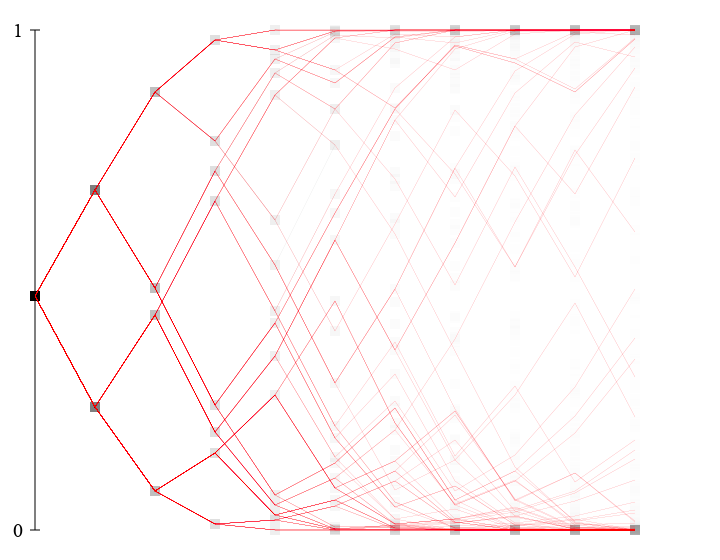 Arikan Martingale
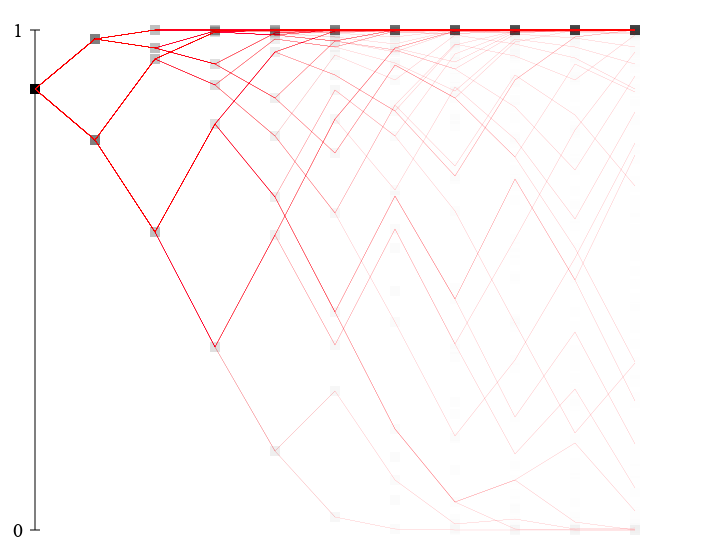 Issues:
Local behavior – well understood
Challenge: Limiting behavior
January 28, 2020
Brown: Polarization of Martingales
9
Main Result: Definition and Theorem
Both definitions qualitative!
“low end” condition. Similar
condition for high end
January 28, 2020
Brown: Polarization of Martingales
10
Proof (Idea):
QED
January 28, 2020
Brown: Polarization of Martingales
11
Part III: Polar CodesEncoding, Decoding, Martingale, Polarization
January 28, 2020
Brown: Polarization of Martingales
12
January 28, 2020
Brown: Polarization of Martingales
13
Question: How to compress?
January 28, 2020
Brown: Polarization of Martingales
14
Iteration elaborated:
A+B+C+D
E+F+G+H
G+H
C+D
B+D
A+B
F+H
E+F
G
C
A
E
G+H
C+D
B
D
H
F
D
D
H
H
B
F
January 28, 2020
Brown: Polarization of Martingales
15
The Polarization Butterfly
January 28, 2020
Brown: Polarization of Martingales
16
The Polarization Butterfly: Decoding
Key idea: Stronger induction!
- non-identical product distribution
January 28, 2020
Brown: Polarization of Martingales
17
Polarization Martingale
January 28, 2020
Brown: Polarization of Martingales
18
Local Polarization of Arikan Martingale
January 28, 2020
Brown: Polarization of Martingales
19
“New contributions”
January 28, 2020
Brown: Polarization of Martingales
20
Conclusions
Polarization:
Important phenomenon associated with bounded random variables. 
Not always bad  
Needs better understanding!
Recently also used in CS:
[Lovett Meka] – implicit
[Chattopadhyay-Hatami-Hosseini-Lovett] - explicit
January 28, 2020
Brown: Polarization of Martingales
21
Thank You!
January 28, 2020
Brown: Polarization of Martingales
22